CHE 112 Spring 2021
Lecture 16b – Electrochemical Cells
Skills to Master
HW 16b
Terminology
Label Galvanic Cell
Calculate Cell Potential
Shorthand notation
Overview/Topics
2 Types of Cells
Terminology
Anode/Cathode
Salt Bridge
Inert/Active Electrode
Complete a Galvanic Cell Diagram
Galvanic Cell shorthand
Additional Useful Links
Galvanic Cells - https://www.youtube.com/watch?v=kDkBKjMAlmk
Read
OER Textbook – 16.2
Can you:
Identify and/or Draw a Saturated or Unsaturated FA?
Structure -> Physical Properties -> Biological Property
Cheat Sheet:   You will have Table 28.1 on all exams
Electrochemical Cells - Overview
Voltaic Cells – use an e- current to drive a nonspontaneous reaction
(Alessandro Volta 1754-1827)
Galvanic Cells – use a spontaneous reaction to generate e-
(Luigi Galvoni 1737-1798)
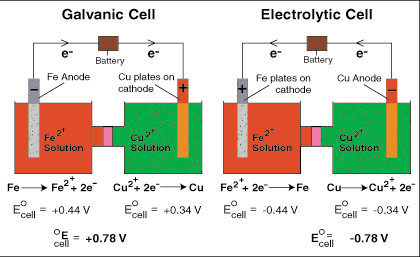 Galvanic
A + B
C + D + electricity
Voltaic
Galvanic Cell
Cd (s) + Sn+2 (aq) → Cd+2 (aq) + Sn (s)
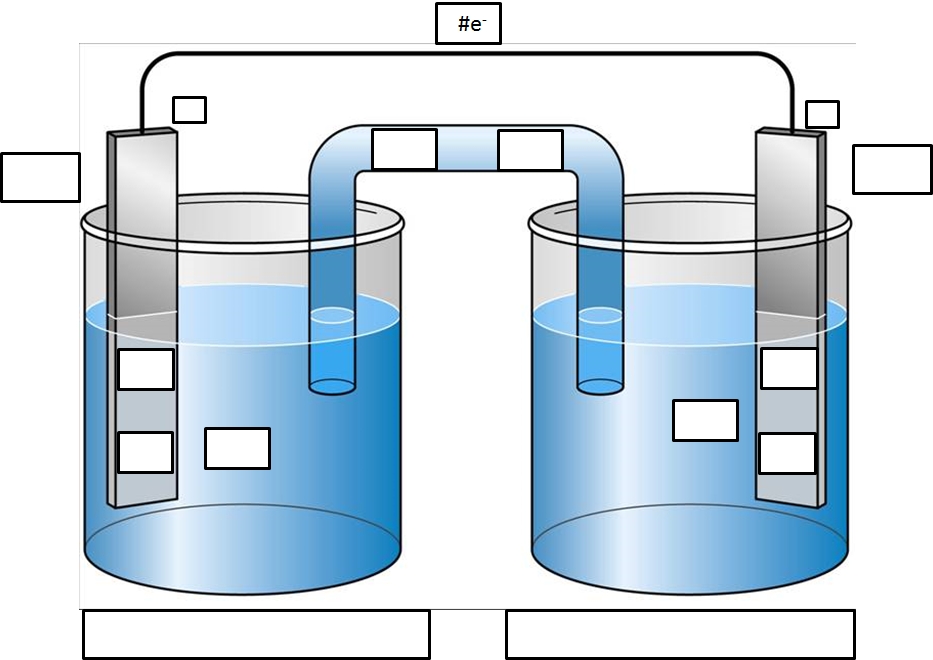 Assign Oxidation Numbers
Balance the ½ reactions
Label Anode and Cathode
LEO (oxid – anode)
GER (red – cathode)
Write ½ reactions in proper boxes
Label the metal/solution
Direction of e- flow and # e-
Label the Salt Bridge
Miscellaneous
Active Electrode
conduct e-
phase separated
part of reaction
Salt Bridge
Maintains charge balance
Galvanic Cell - Answer
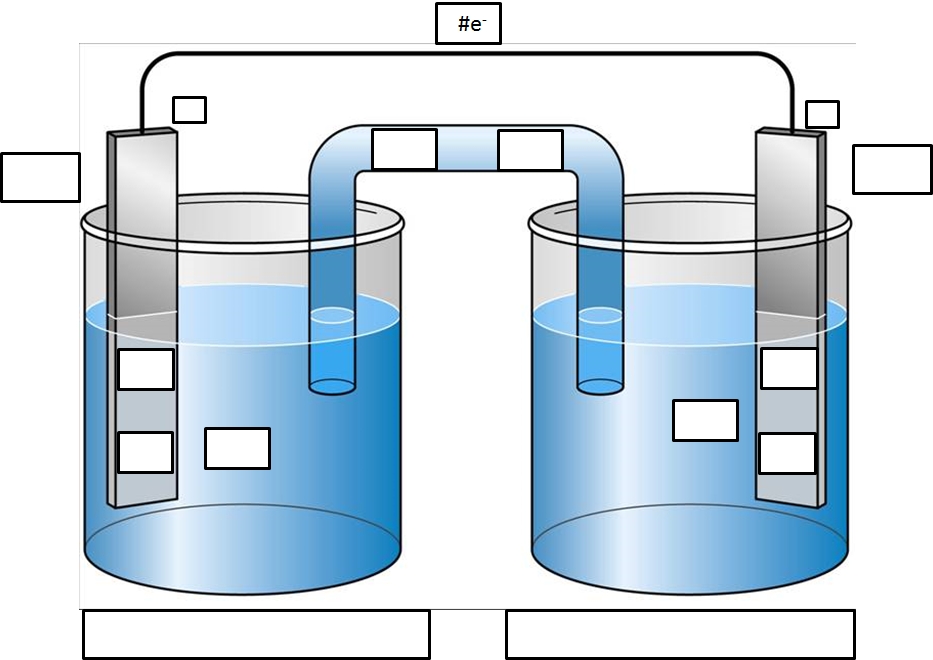 2
-
+
NO3-
Na+
Cathode
Anode
(GER)
(LEO)
Gain Mass
Lose Mass
Low E
High E
2 e-
2 e-
Sn+2 (aq)
Sn (s)
Cd (s)
Cd+2 (aq)
Sn+2 (aq) + 2 e-→ Sn (s)
Cd (s) → Cd+2 (aq) + 2 e-
Galvanic Cell – short hand notation
Anode
Cathode
Cd (s) | Cd+2 (aq) || Sn+2 (aq) | Sn (s)
Phase Boundary
Salt Bridge
Phase Boundary
May or May not include concentrations Ex: Cd+2 (aq) (1.0 M)
Galvanic Cell – Gases
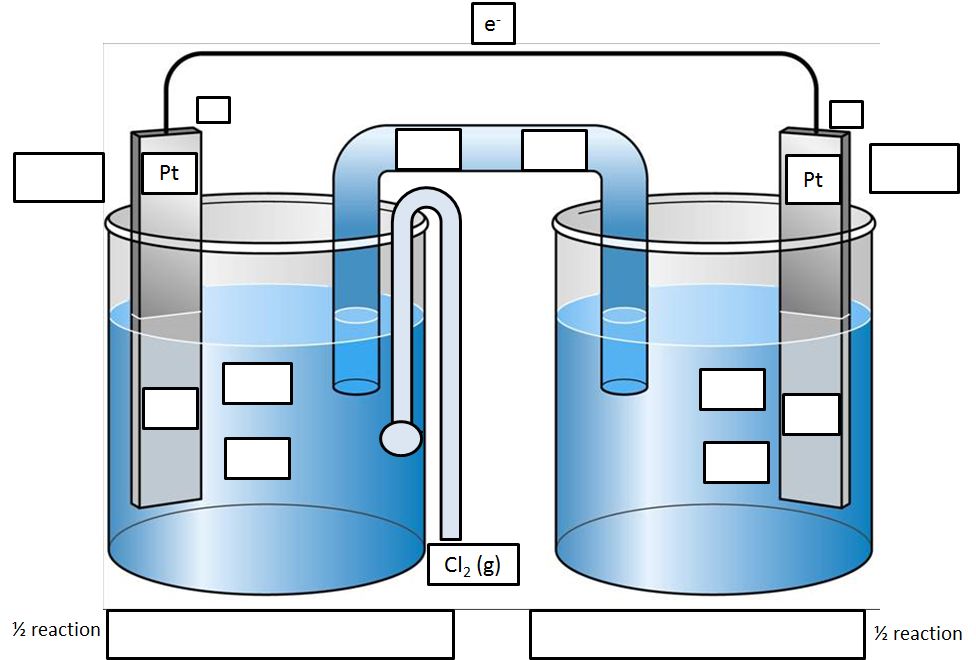 Assign Oxidation Numbers
Balance the ½ reactions
Label Anode and Cathode
LEO (oxid – anode)
GER (red – cathode)
Write ½ reactions in proper boxes
Label the metal/solution
Direction of e- flow and # e-
Label the Salt Bridge
Miscellaneous
You Try It!
Complete the Diagram
Write the Cell Notation
Gas – generally 
bubbled into the solution
Inert Electrode
conduct e-
phase separated
d/n react
Given the reaction:  Cr+1 (aq) + Cl2 (g) → Cr+3 (aq) + 2 Cl-1 (aq)
Galvanic Cell – You try it!
Cr+1 (aq) + Cl2 (g) → Cr+3 (aq) + 2 Cl-1 (aq)
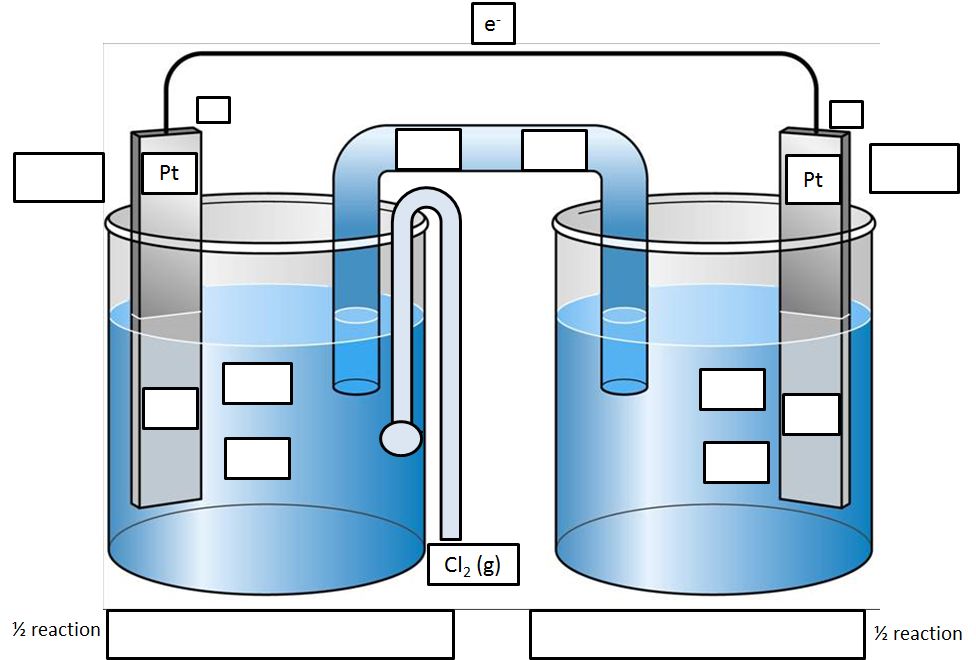 Cr+1 (aq) + Cl2 (g) → Cr+3 (aq) + 2 Cl-1 (aq)
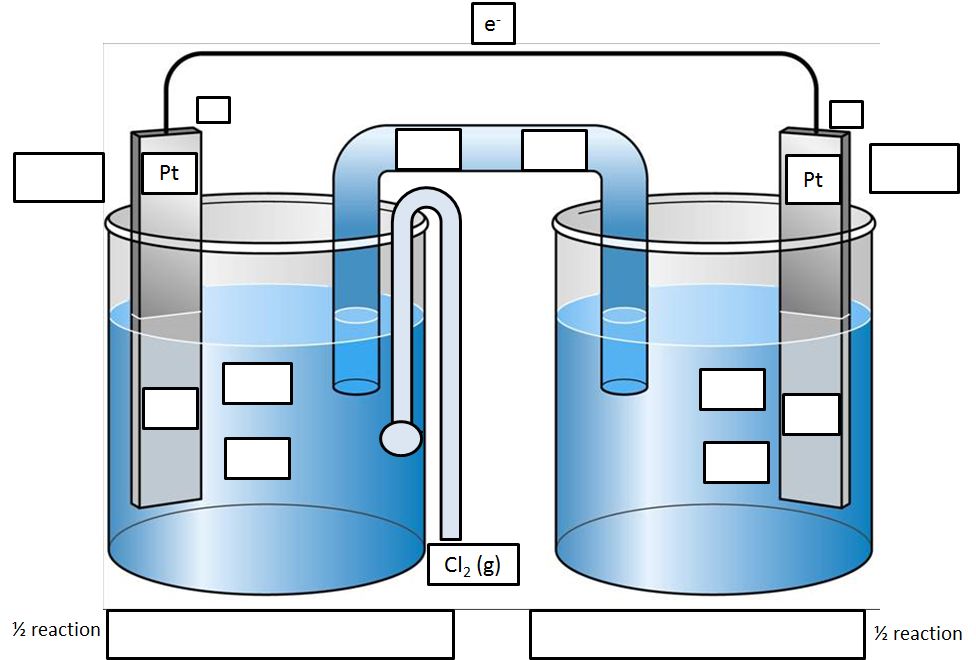 2
-
+
Na+
NO3-
Anode
Cathode
(LEO)
(GER)
Cl2 (g)
Cr+3
2e-
2e-
Cr+1
2 Cl-1 (aq)
Cl2 (g)  + 2e- → 2 Cl-1 (aq)
Cr+1 (aq) → Cr+3 (aq) + 2e-
Galvanic Cell – short hand notation
Anode
Cathode
Pt|Cr+1 (aq), Cr+3 (aq) || Cl2 (g), 2Cl- (aq) | Pt
Phase Boundary
Phase Boundary
Salt Bridge